Треугольники
Геометрия. 7 класс
Треугольник – это геометрическая фигура, состоящая из трёх точек, не лежащих на одной прямой,
и трёх отрезков, соединяющих эти точки.
Периметр треугольника равен сумме длин трёх его сторон.
Р=АВ+ВС+СА
В
А
С
Теорема: Сумма углов треугольника равна 180.
остроугольный
тупоугольный
прямоугольный
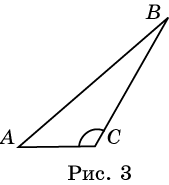 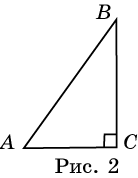 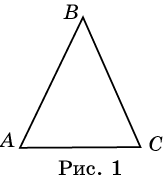 Прямоугольный треугольник
А
Г и п о т е н у з а
К а т е т
С
В
К а т е т
Свойство 1
Сумма двух острых углов прямоугольного треугольника равна 90°
Свойство 2
Катет прямоугольного треугольника, лежащий против угла в 30°, равен половине гипотенузы
Свойство 3
Если катет прямоугольного треугольника равен половине гипотенузы, то угол, лежащий против этого катета, равен 30°.
равносторонний
равнобедренный
разносторонний
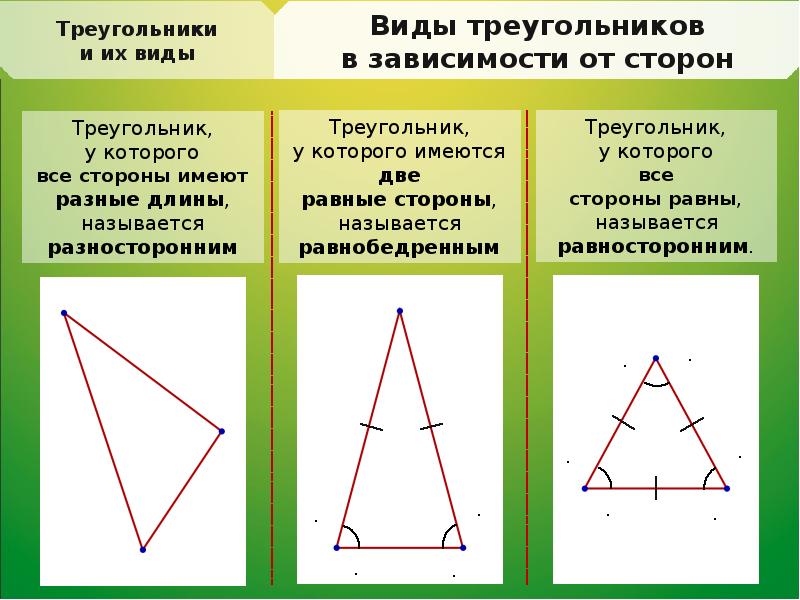 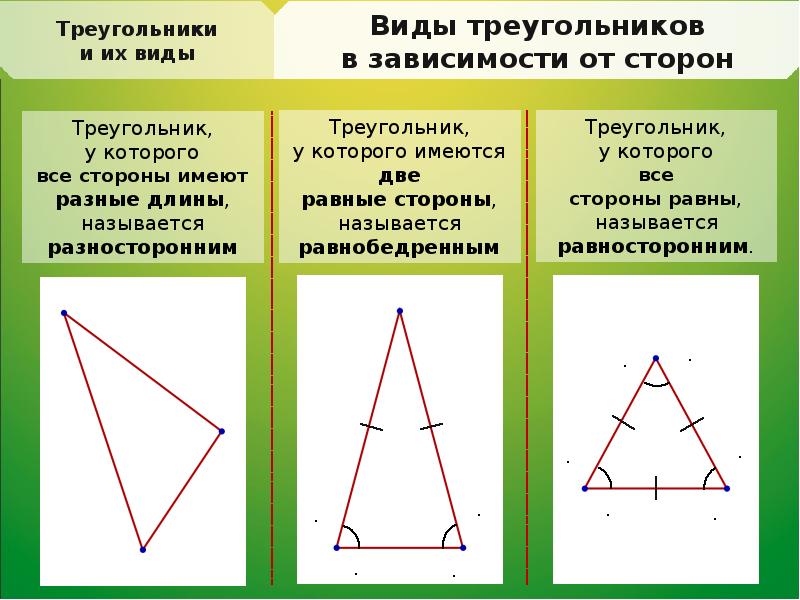 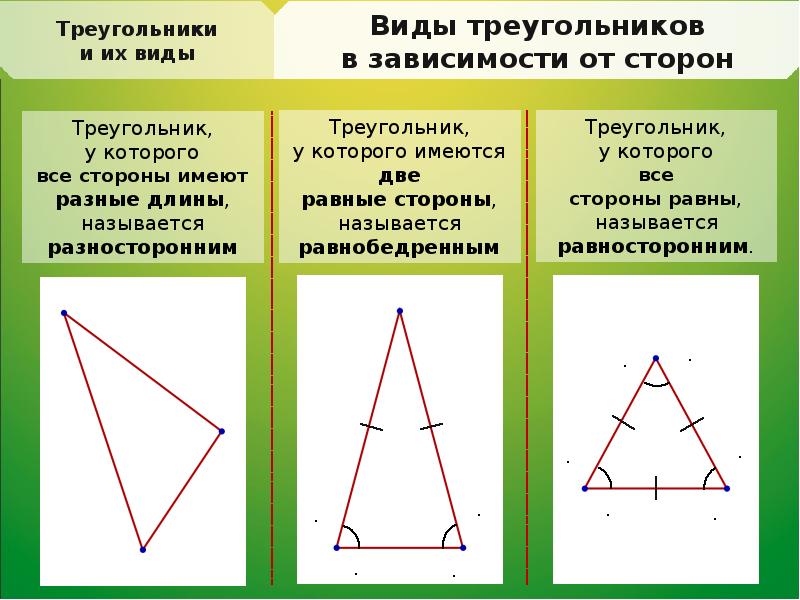 Свойство 1. В равнобедренном треугольнике углы при основании равны.
B
Свойство 2. В равнобедренном треугольнике биссектриса, проведённая к основанию, является медианой и высотой.
боковая сторона
боковая сторона
основание
A
C
Медиана треугольника
А
СМ = МВ
Отрезок, соединяющий вершину треугольника с серединой противоположной стороны, называется медианой треугольника.
В
С
М
АМ – медиана треугольника
АСА   = ВАА
Биссектриса треугольника
А
Отрезок биссектрисы угла треугольника, соединяющий вершину треугольника с точкой противоположной стороны, называется биссектрисой треугольника.
В
С
А
1
АА1 – биссектриса треугольника
Высота треугольника
А
АН  СВ
Перпендикуляр, проведенный из вершины треугольника к прямой, содержащей противоположную сторону, называется высотой треугольника.
В
С
Н
АН – высота треугольника
Задачи
В
8
7
Р- ?
С
А
9
E
L
?
7
Р=18
K
M
F
D
7
?
1
3
2
P=17
Задача № 4
В
350
750
?
А
С
C=
70
Задача № 5
В
?
0
38
D
С
C=
52
56°
С
В
Задача №6.
А
В=?
[Speaker Notes: 1).Угол В равен разности 90°-37°=53°.   2). Угол В1 равен углу D1С1В1 из равнобедренного треугольника D1С1В1 и равен 45°. А  из  треугольника А1В1С1 угол А1=45°.]
Задача № 7
В
300
?
1100
А
D
С
А=
80
В
Задача № 8
640
?
D
70
0
А
С
K
C=
46
А
Задача №9.
30°
4см
4,2см
8,4см
S
В
АВ=?
АВ=8
С
R
Задача №10.
Р=?
Р=300
R=?
R=600
Р
[Speaker Notes: 5) АВ=2*СВ=2*4см =8см.
6).  Т.к. в треугольнике угол S прямой и РR=2 RS ( катет в два раза меньше гипотенузы), то угол Р равен 30°, а значит угол R равен 60°.]
В
15см
30°
А
С
Задача № 11.
Найти: ВС
Ответ: ВС = 7,5 см
Самостоятельная 
работа
«5» – 7
«4» - 5-6
«3» – 3-4
Подведем итог
Оцените своё настроение на уроке:
хорошее
равнодушное
плохое
Домашнее  задание.
Стр. 90,  №301(а), № 308.
№306 (по желанию)
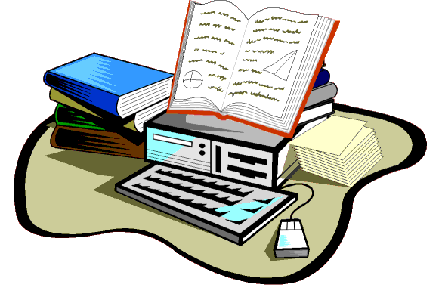